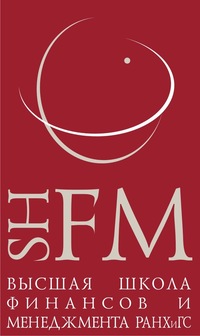 Федеральное государственное бюджетное образовательное учреждениевысшего образованияРОССИЙСКАЯ АКАДЕМИЯ НАРОДНОГО ХОЗЯЙСТВА и ГОСУДАРСТВЕННОЙ СЛУЖБЫпри ПРЕЗИДЕНТЕ РОССИЙСКОЙ ФЕДЕРАЦИИ Высшая школа финансов и менеджмента Заседание научно-исследовательскогосеминара Высшей школы финансов и менеджмента «Количественные методы вфинансах»на тему:«Построение модели расчета кредитного риска портфеля негосударственного пенсионного фонда с использованием модели Мертона»
Автор работы:
Васин О.А.
Руководитель работы:
кандидат ф–м. наук, профессор, зав. кафедрой корпоративных финансов, инвестиционного проектирования и оценки им. М.А. Лимитовского, 
Минасян В.Б.
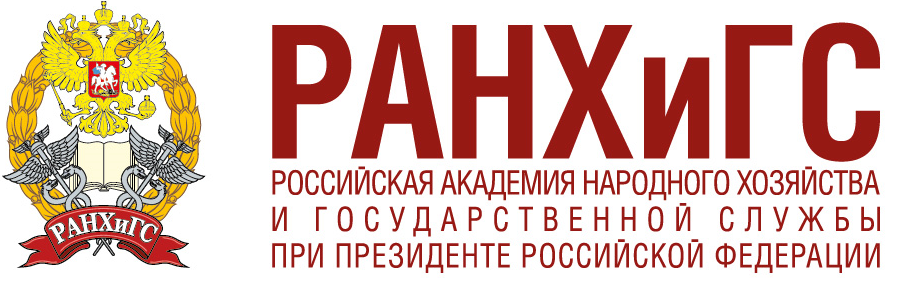 Постановка проблемы [1/3]:
Цель данной работы – разработка модели прогнозирования кредитного риска портфеля инвестиций негосударственного пенсионного фонда (НПФ) при помощи численных методов с учетом корреляции вероятностей дефолта корпоративных заемщиков;

Объектом исследования являются финансовые инструменты российских компаний, подверженных кредитному риску; 

Предметом исследования являются модели и методы оценки вероятностей дефолта и кредитного риска облигационного портфеля НПФ.
2
Постановка проблемы [2/3]:
Динамика роста активов НПФ в разрезе пенсионных накоплений, пенсионных резервов, а так же собственных средств
Информация по опубликованным Банком России НПА в области риск-менеджмента НПФ
3
Постановка проблемы [3/3]:
4
Подходы к оценке кредитного риска
5
Теоретические предпосылки модели [1/2]
6
Теоретические предпосылки модели [2/2]
Трансформация модели Блэка–Шоулза в модель Мертона
7
Оценка параметра «дистанция до дефолта»
Распределение ценности актива во времени
Ценность Актива
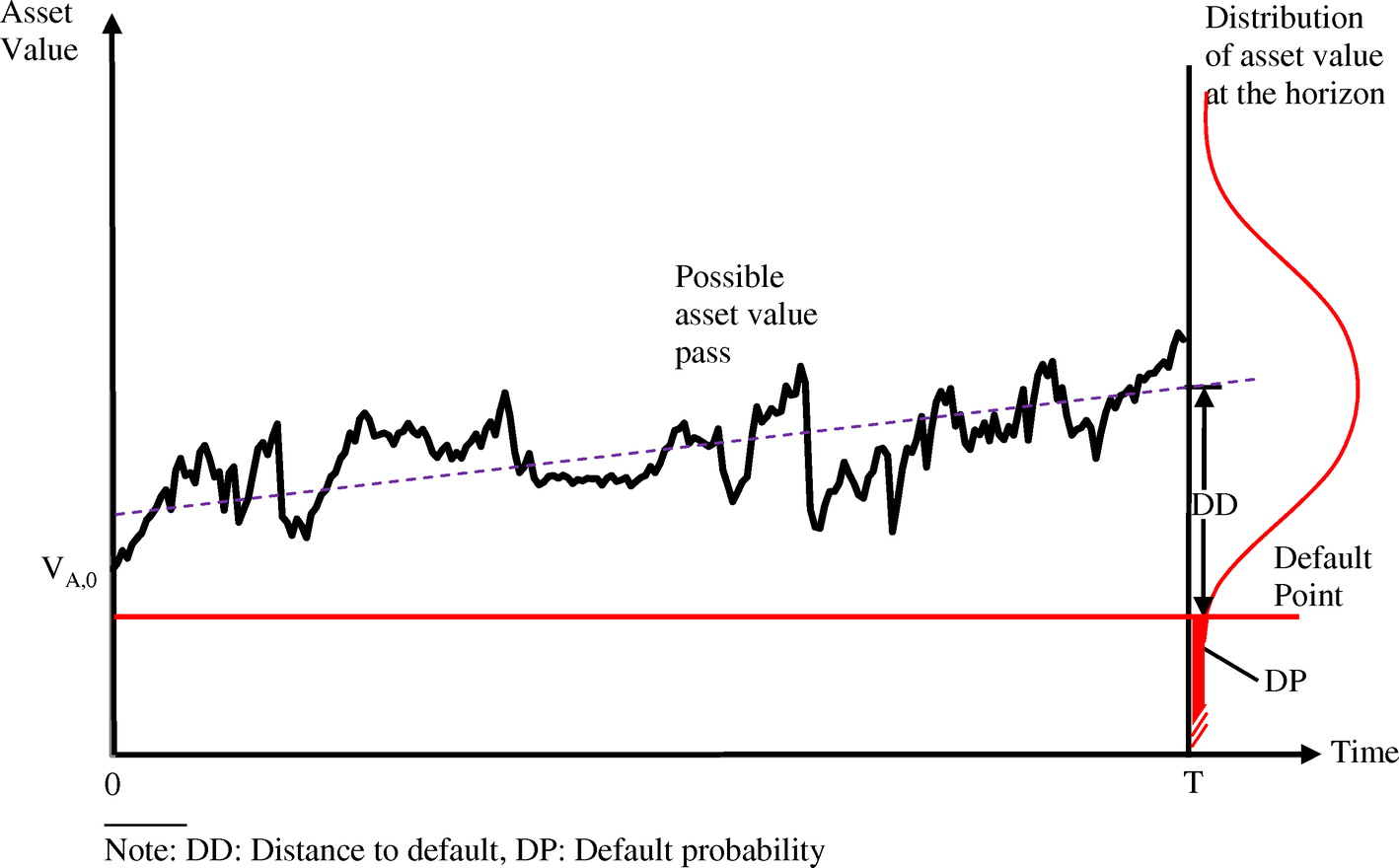 Возможная траектория ценности актива
Точка дефолта
PD
Время
8
DD: Расстояние до дефолта, PD: Вероятность  дефолта
Корреляция дефолтов
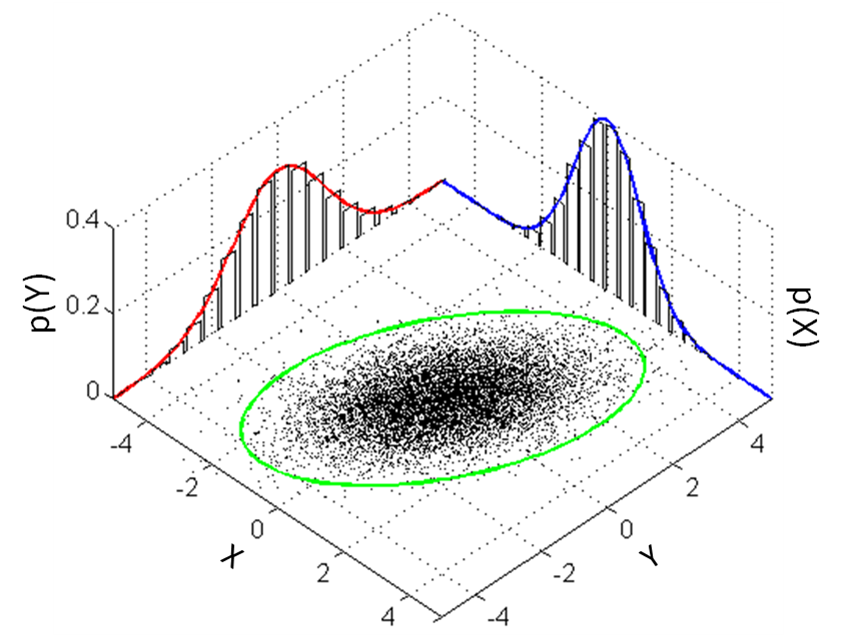 9
Однофакторная модель оценки ценности активов
Систематический риск
Специфический риск
10
Реализация модели [1/3]
11
Реализация модели [2/3]
Временной горизонт: 5 лет

Рыночные данные:
котировки акций компаний;
капитализация компаний;
волатильность капитализации;
значения безрисковой ставки.

Бухгалтерские данные:
Величина обязательств компании (квартальные данные)*

Модельные данные:
моделируемая величина рыночной капитализации;
моделируемая волатильность рыночной капитализации.

*что бы избегнуть «ступенчатость» данных был применен метод интерполяции данных
12
Реализация модели [3/3]
13
Интерполяция данных [1/2]
14
Интерполяция данных [2/2]
15
Реализация модели в среде Excel
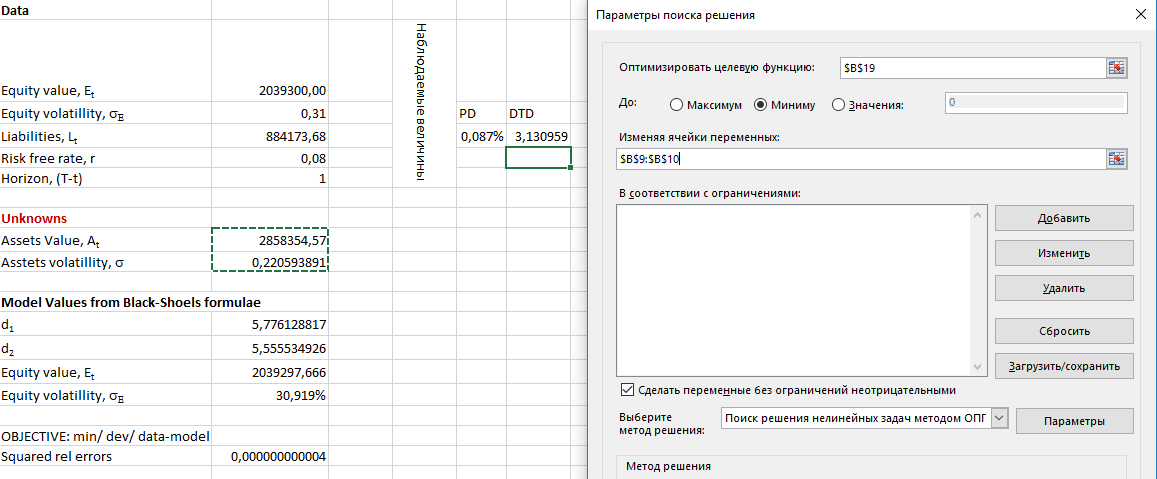 16
Волатильность компаний[1/2]
17
Волатильность компаний[2/2]
18
Динамика вероятностей дефолта [1/2]
19
Динамика вероятностей дефолта [2/2]
20
Влияние волатильности акций компаний на вероятность дефолта [1/2]
Зависимость вероятности дефолта от волатильности акций компании Русал
Зависимость вероятности дефолта от волатильности акций компании ФСК
21
Влияние волатильности акций компаний на вероятность дефолта [2/2]
Зависимость вероятности дефолта от волатильности акций компании Башнефть
Зависимость вероятности дефолта от волатильности акций компании Башнефть до сделки
Зависимость вероятности дефолта от волатильности акций компании Башнефть после сделки
22
Индивидуальный график вероятности дефолта [1/2]
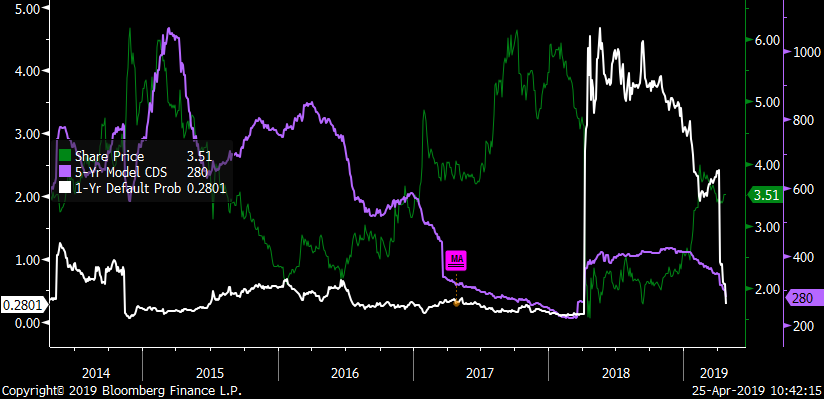 23
Индивидуальный график вероятности дефолта [2/2]
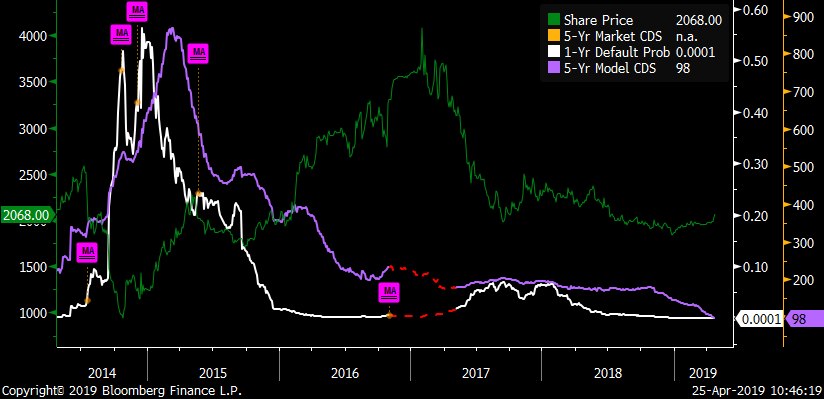 24
Результаты регрессионного исследования
25
Граница эффективных портфелей
26
Реализация модели в среде Excel
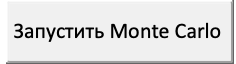 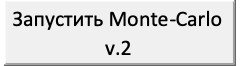 27
Результаты сравнения эффективных портфелей [1/2]
Высокий уровень риска
28
Результаты сравнения эффективных портфелей [2/2]
29
Выводы
Проведен обзор текущего состояния рынка негосударственных пенсионных фондов
Сформулированы основные причины актуальности рассматриваемой темы научной работы
Обоснована необходимость разработки расчета корреляции дефолтов
В работе предложен и реализован подход расчета кредитного риска для негосударственного пенсионного фонда. Полученная модель позволяет учитывать не только частные вероятности дефолта, но и взаимосвязь дефолтов, относящихся к одному инвестиционному классу.
Результаты модели могут быть использованы при внедрении системы управления финансовыми рисками в негосударственных пенсионных фондах
30